ผลการคัดกรองค้นหาวัณโรคในคลินิกเบาหวาน
           ใน รพ.สต. เขต อำเภอยางตลาดจังหวัดกาฬสินธุ์
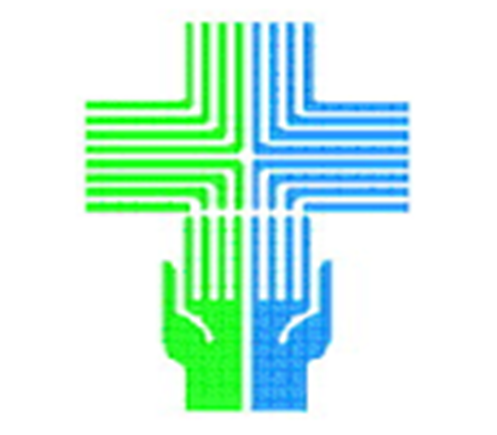 นางกาญจนา พะวินรัมย์  พยาบาลวิชาชีพชำนาญการ และผู้รับผิดชอบวัณโรค รพ.สต. 18 แห่ง
ที่มาของปัญหา
          ผู้ป่วยวัณโรคปี 2556-2558 จำนวน 228,174,184 คน คิดเป็นอัตราป่วยร้อยละ 164, 125, 132 / แสนประชากร   ซึ่งเป็นอัตราป่วยที่น้อยกว่าที่คาดว่าจะมีในชุมชน (170/แสน ปชก.)  พบผู้ป่วยวัณโรคเป็นผู้สูงอายุ 1 ใน 3 ของทั้งหมด โรคร่วมวัณโรคที่พบมากคือโรคเบาหวานมีแนวโน้มเพิ่มขึ้น ปี 2557-2558  จำนวน 27,33 คน สำหรับผู้ป่วยเบาหวานที่มารับยาในโรงพยาบาลได้รับการคัดกรองทุก visit และมีแพทย์ช่วยประเมินอาการฟังเสียงปอดทุกครั้งจึงดำเนินการคัดกรองในกลุ่มเบาหวานที่รับยาใน รพ.สต.
อบรม อสม.ไปคัดกรองพบผู้ที่มีอาการเข้าได้แจกตลับเสมหะ  
     3 ตลับ / คน
รวบรวมส่ง รพ.สต.ตรวจสอบและนำส่งห้องปฏิบัติการ รพ.
ปี 2557 -2558 นำส่งเสมหะ 576 คน, 340 พบผู้ป่วยเสมหะบวก 1 , 0 คน ผู้ที่เสมหะลบไม่ได้ถูกนำมาเอ็กซเรย์ปอด
เจ้าหน้าที่ โรงพยาบาลส่งเสริมสุขภาพตำบลสำรวจ จำนวน
     และวันนัดผู้ป่วยเบาหวาน ที่มารับยาใน รพ.สต.
   ซักประวัติการรักษาเบาหวานและ ซักประวัติคัดกรองวัณโรค
     ตามแบบฟอร์ม ICF 3 
    รวบรวมแบบฟอร์ม ICF 3 นำส่งพยาบาลคลินิกวัณโรคคัดแยก
     ผู้ที่มีอาการเข้าเกณฑ์
   พยาบาลคลินิกวัณโรคทำหนังสือแจ้ง ให้ผู้ที่มีอาการเข้าได้
     มาตรวจ เอ็กซเรย์ปอด
   ผู้ที่มีอาการเข้าได้ เอ็กซเรย์ปอดพบเงาผิดปกติ ส่ง ตรวจ
     เสมหะ AFB 
    ผลตรวจเสมหะ AFB  เป็นบวก เอ็กซเรย์ปอดเข้าได้กับวัณโรค 
     ให้ขึ้นทะเบียนการรักษา แบบ DOT
    รายงานโรคให้  เจ้าหน้าที่ รพ.สต.ติดตามเยี่ยมบ้าน
การปรับปรุง(Action) ดำเนินการ 1 ก.พ. 2559 – 15 มิ.ย. 2559
ทบทวนการคัดกรองค้นหาที่ผ่านมา
1. ผลการวิเคราะห์
ตาราง 1   ผลการคัดกรองวัณโรคคลินิกเบาหวาน (n=462 ราย)
ตารางที่ 2 เปรียบเทียบการค้นหาแบบเดิม และแบบหลังการพัฒนา
บทเรียนที่ได้รับ
การคัดกรองค้นหา แบบเดิม ทำพร้อมกันทั้งอำเภอหวังผลทางจิตวิทยา กระตุ้นให้ชุมชนตื่นตัว แต่มีข้อด้อย เสียค่าใช้จ่ายสูง
ตรวจเสมหะเป็นลบไม่ได้รับการประเมินซ้ำด้วยการเอ็กเรย์ปอด
.-การคัดกรองใบคัดกรองซ้ำด้วยผู้เชี่ยวชาญก่อนนำผู้ป่วยมาสู่ระบบน่าจะเป็นการทำงานที่มีประสิทธิภาพสูงสุด ลดค่าใช้จ่าย